Визитная карточка
педагога-психолога 
высшей квалификационной категории 
Болотовой Анны Исааковны
Я работаю педагогом-психологом в МБОУ НОШ №9 г. Сергиева Посада 26 лет с 1991 года. В 1992 году я закончила Орехово –Зуевский педагогический институт  по специальности Педагогика и психология дошкольная.Квалификация по дипломуПреподаватель психологии ( дошкольной) , методист в дошкольном учреждении .
Моя работа строится по 5 направлениям:
Психопрофилактическая работа
Психодиагностическая работа
Развивающая и психокоррекционная работа
Консультативная работа
Просветительская работа.
Профессиональные достижения:
В 2012 году я участвовала в конкурсе Педагог-психолог Подмосковья, который проходил в г.Москве.
В 2014 году я участвовала  на 4 открытых педагогических чтениях, посвящённых памяти  Заслуженного учителя России  И.Б. Ольбинского  с презентацией « Трудный ребёнок»
За последние 5 лет я прошла курсы:

Технология самосбережения здоровья и жизненного оптимизма.  72 ч.г Москва
 Психолого-педагогическая компетентность педагога. 72ч г.Москва
Управление конфликтами в образовательной организации. 108ч.г. Москва
Организация и содержание работы по профилактике безнадзорности и правонарушений среди учащихся образовательных учреждений 108ч.г.Москва
Участие в вебинарах.
Адаптация родителей к школе или кто идёт в первый класс?( психолого-педагогическая компетентность педагога при работе с родителями.3ч
Педагогическая компетентность в области обеспечения психологической безопасности детей в сети Интернет.4ч
Организация полного цикла сопровождения ребёнка с ОВЗ в образовательной  организации. 5ч
Профессиональный стандарт» Педагога-психолога»( в сфере образования) Новые ориентиры деятельности.5ч 
Психолого-педагогические особенности детей с задержкой психического развития. Алгоритм сопровождения в условиях образовательной организации. 5ч
Большое внимание в своей работе я уделяюпсиходиагностической работе, я часто  использую компьютерные программы
С 2011 года занимаюсь с детьми 1, 2, 3, 4 классов по программе О.В. Хухлаевой ` Тропинка к своему Я`. Помогаю детям в поисках своих ресурсов, в понимании себя и своего места в школьной жизни.
Программа мониторинга УУД
C 2014года у в нашей школе проводится мониторинг УУД, который год от года совершенствуется.
Сравнительная  диаграмма  коммуникативных УУД 
в 4 классах
Педагог - психолог  Болотова  А.И.
Cенсорная комната
С этого года в нашей школе начинаются занятия в сенсорной комнате.
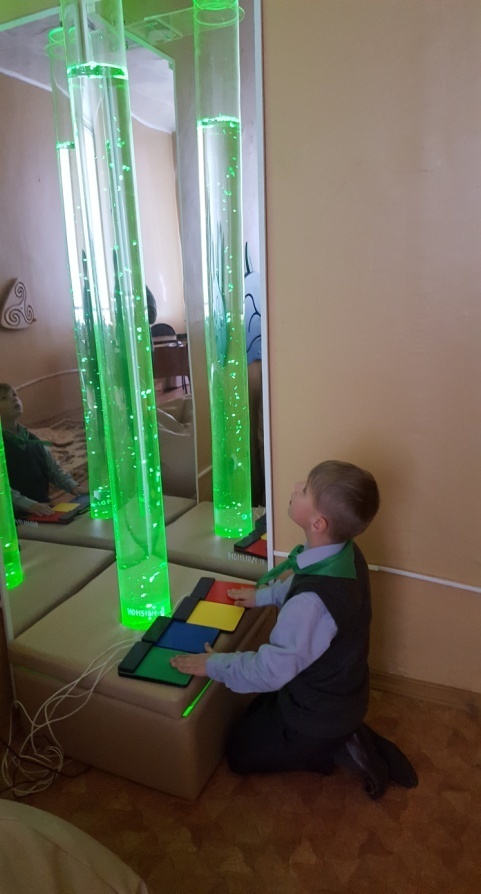 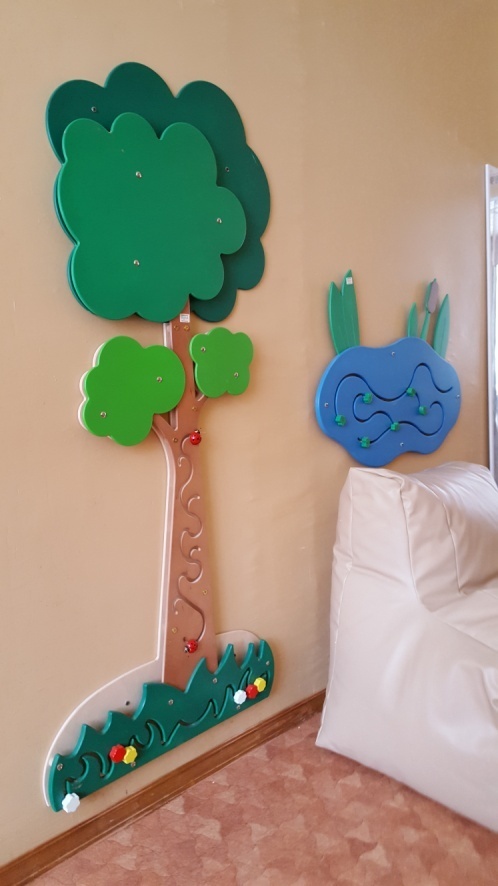 Спасибо за внимание.